Cloud Types
ATM 209
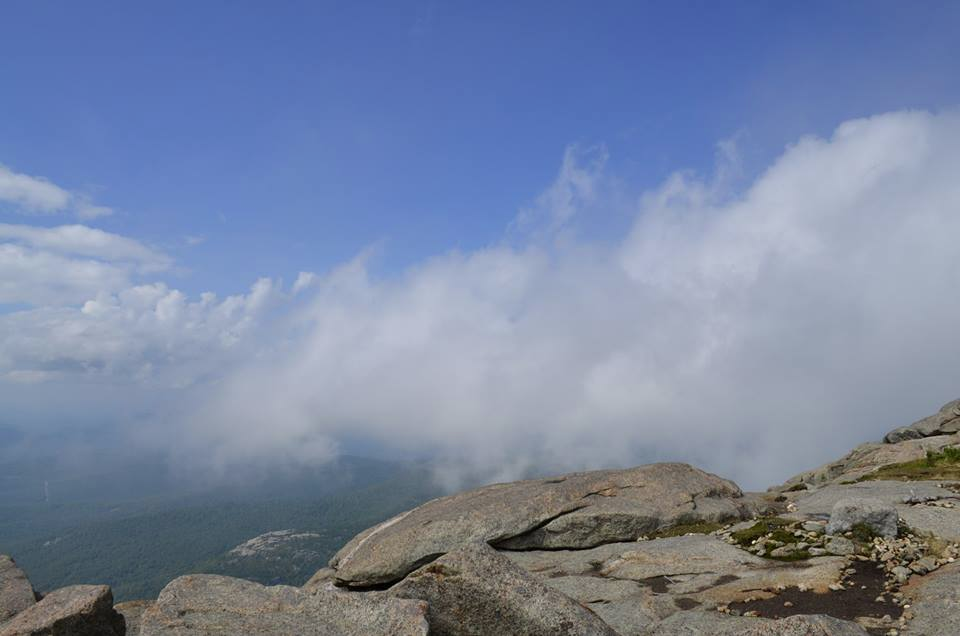 Cloud Types
ATM 209
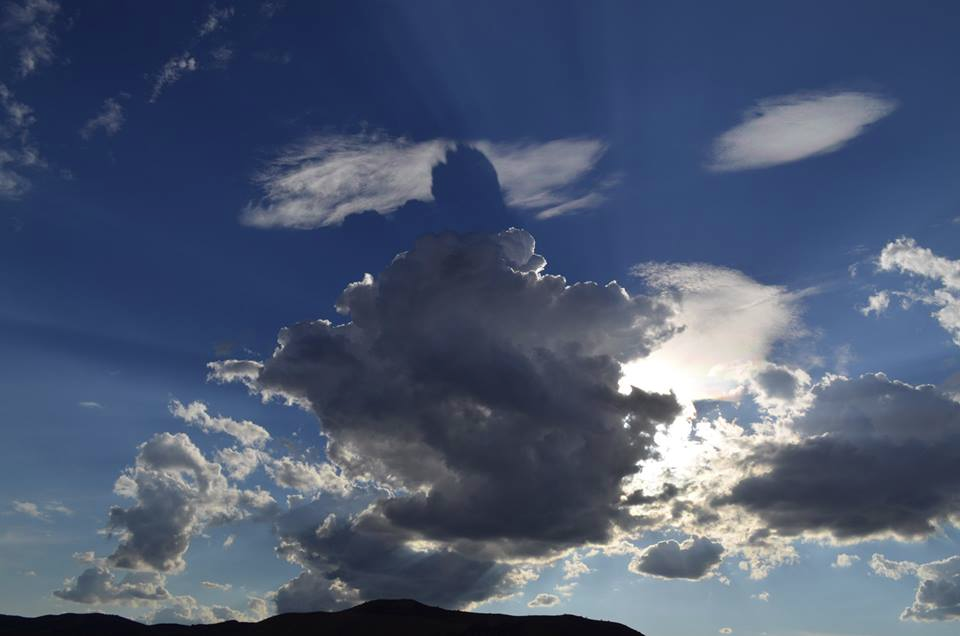 Cloud:  A visible mass of tiny liquid droplets (sometimes super-cooled, i.e., subfreezing liquid water) or tiny ice crystals suspended in the atmosphere.

-Result of saturation of the air (RH = 100%, w=ws) either by:
	-Cooling the air (lowering ws)
	-Moistening the air (increasing w)

(Skew-T example)
Latin prefixes for type:

Upward growth into heaps:  Cumulo-
Layered sheets at any altitude:  Strato-
High wisps (curls) of ice crystals:  Cirro-
Cloud with deep enough vertical extent/velocity to produce precipitation:  Nimbo-
High Clouds
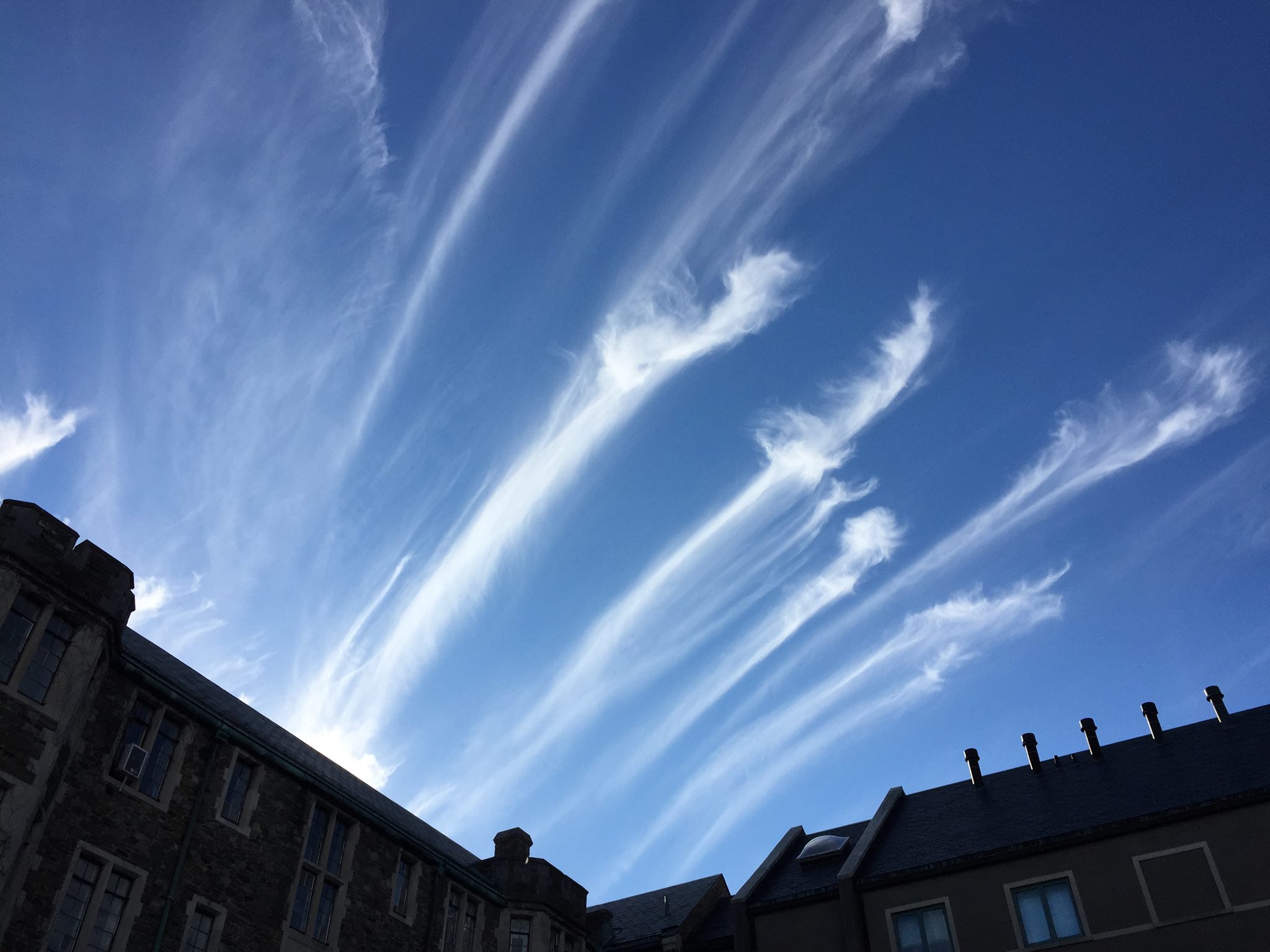 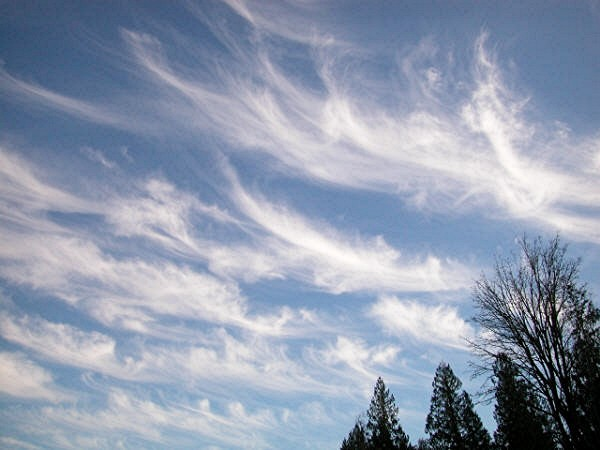 Annandale-on-Hudson, NY – March 13, 2016
CIRRUS (ice only, cirrus = ringlet / curling)
High Clouds
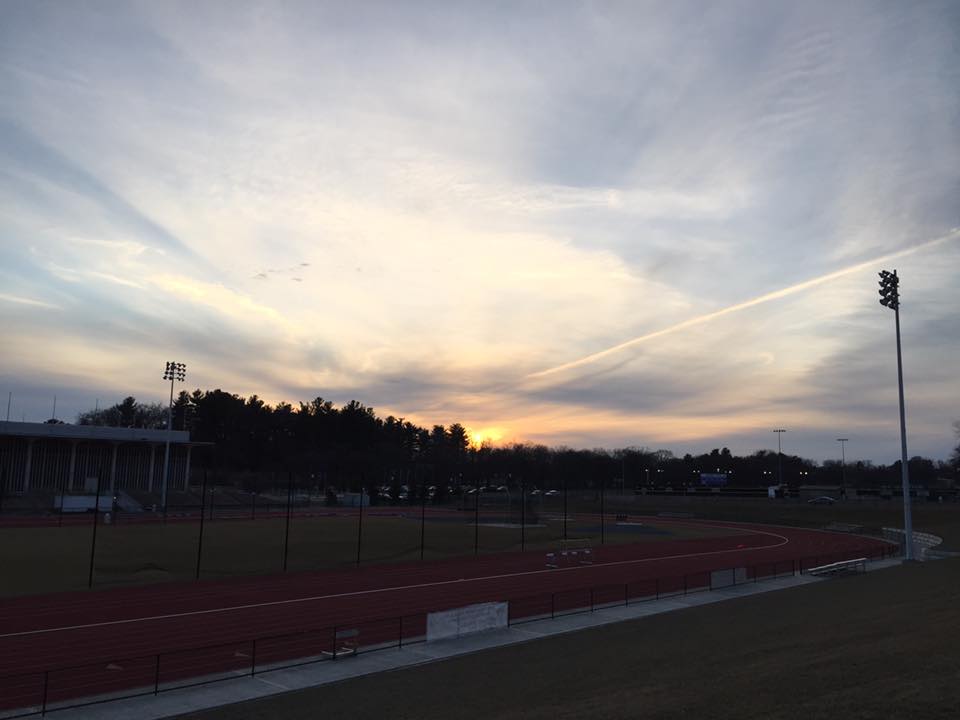 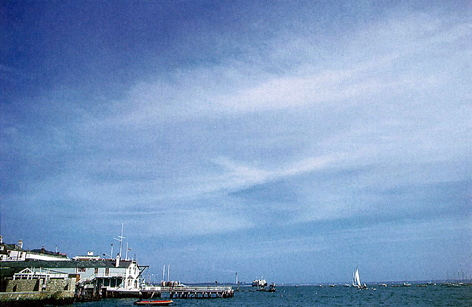 UAlbany – March 13, 2017
CIRROSTRATUS (ice, stratus = layer)
High Clouds
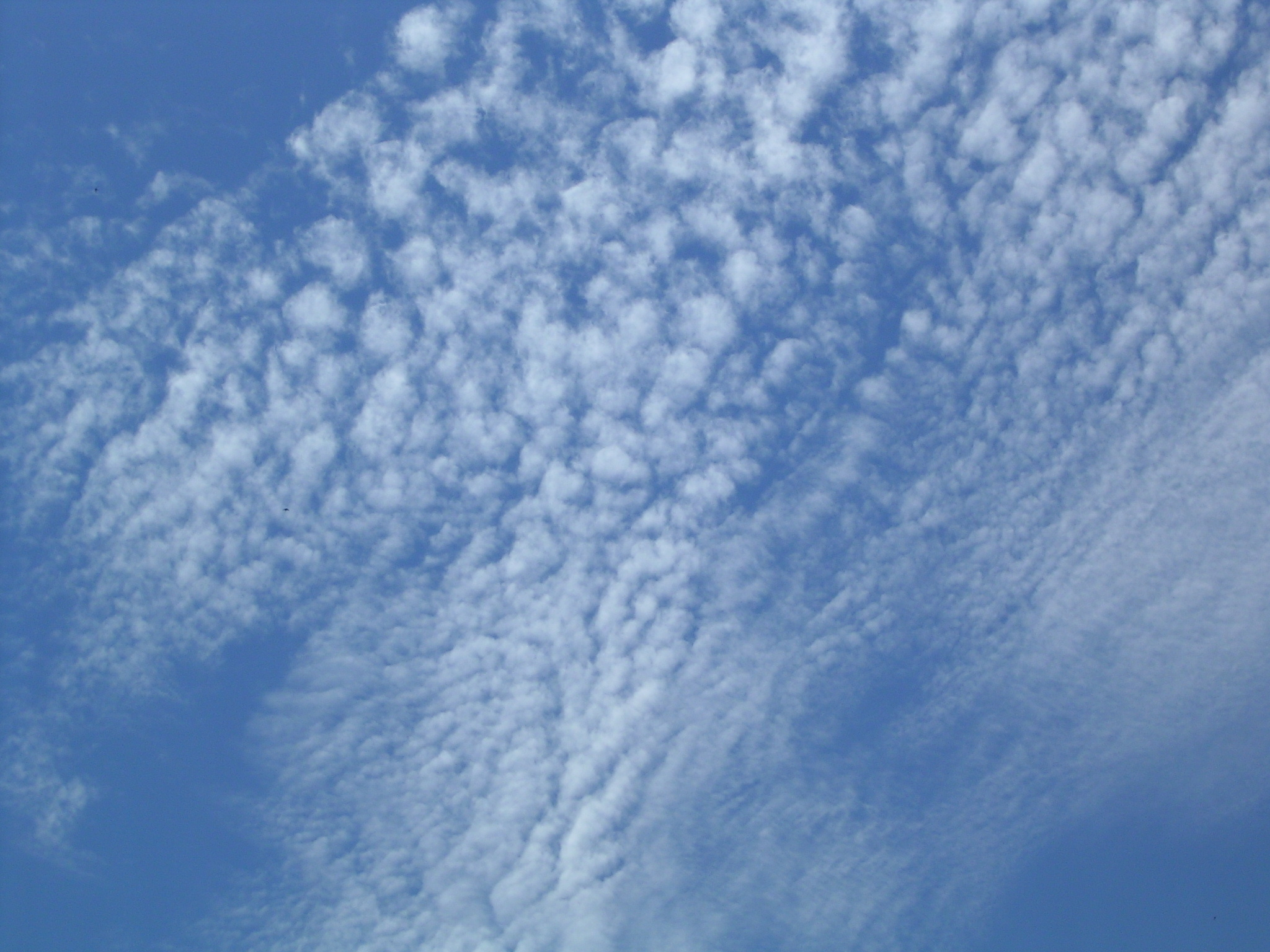 CIRROCUMULUS (cumulo = heap) … contains supercooled water, unlike cirrus
Mid-level Clouds
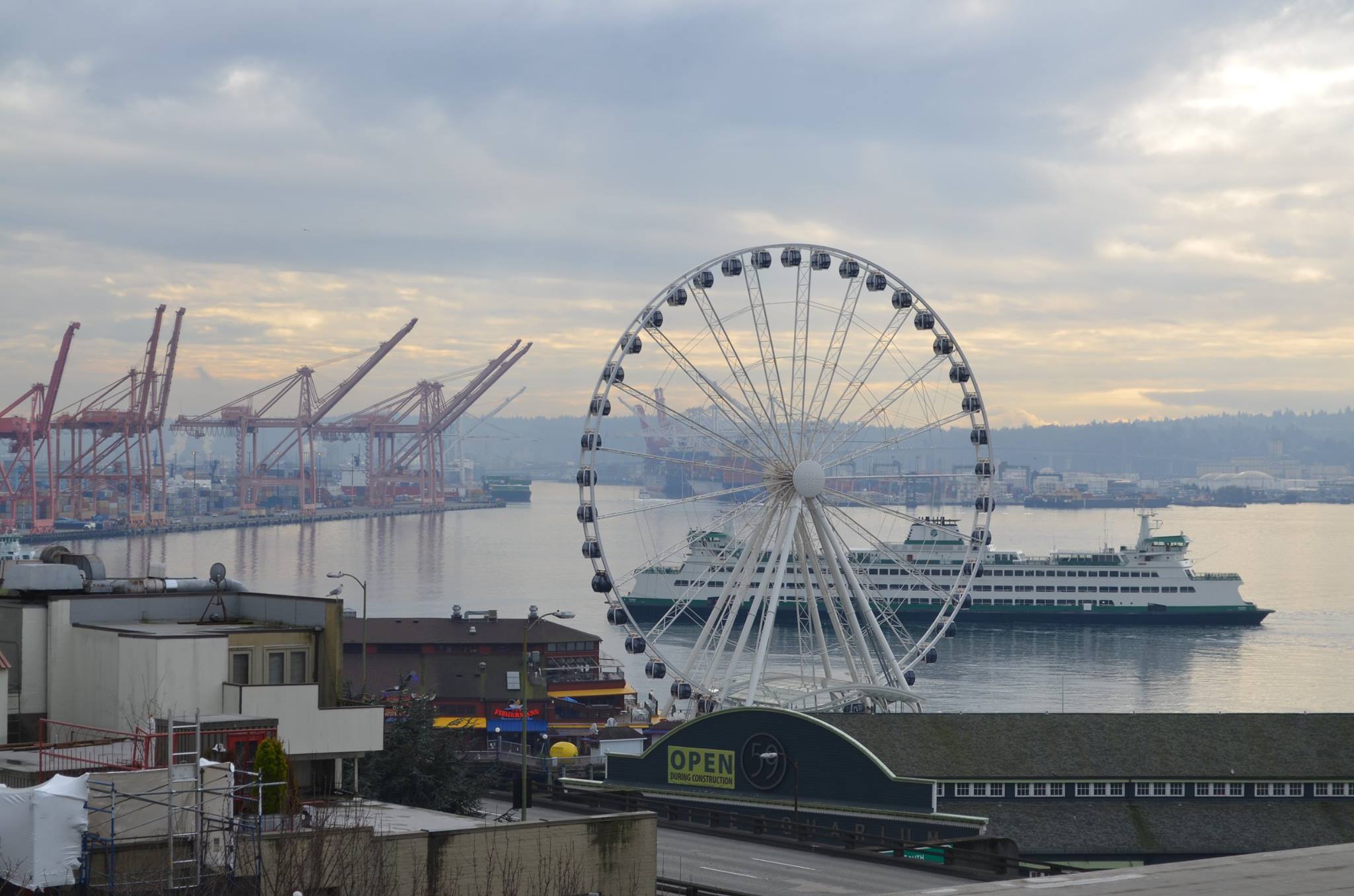 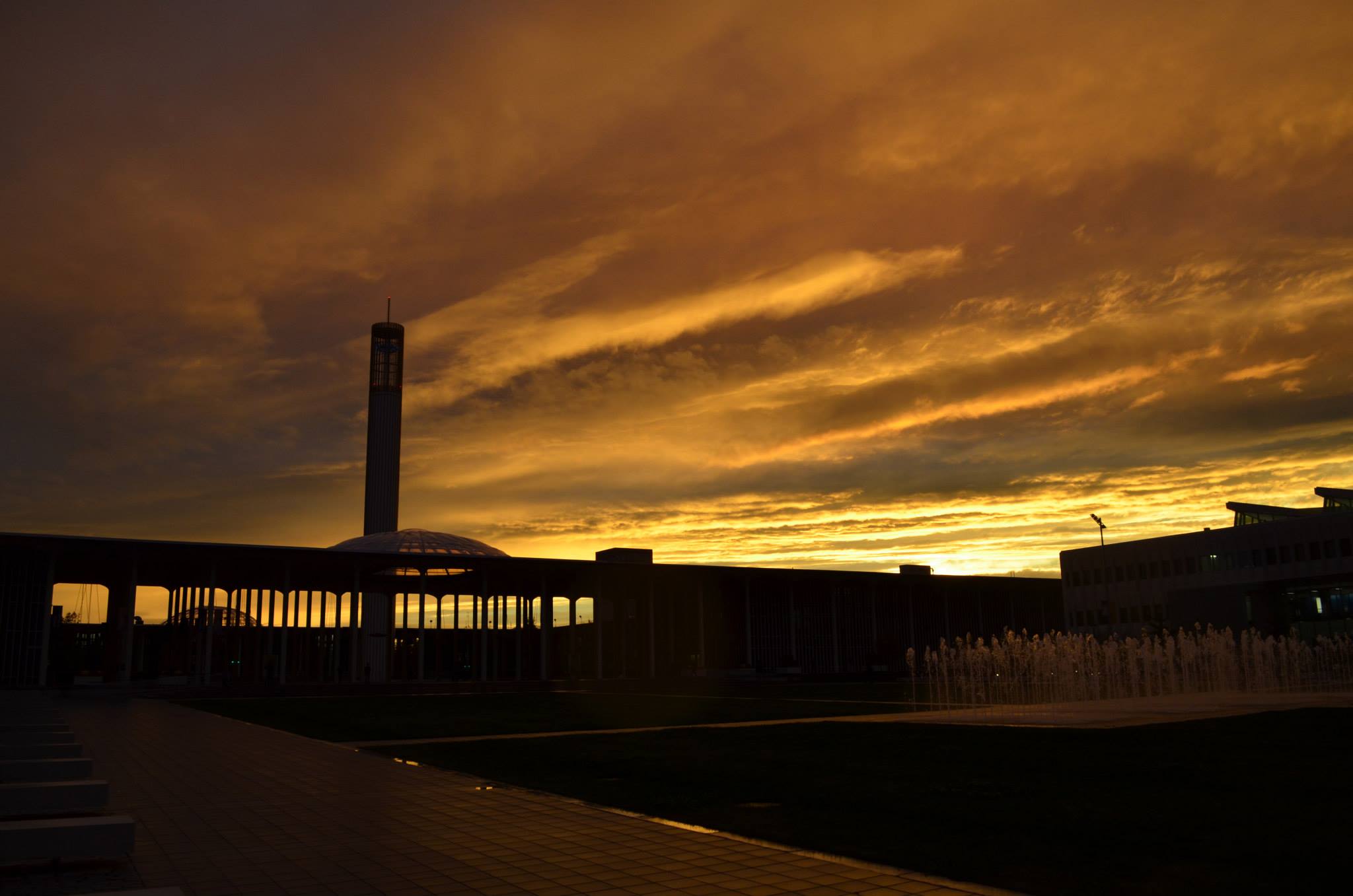 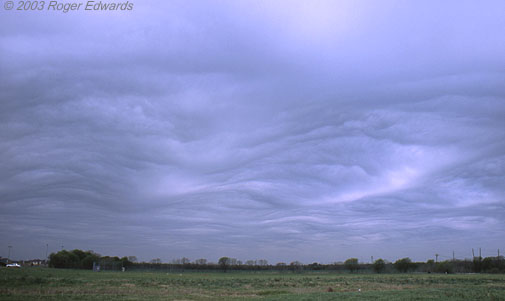 Seattle, WA – January 2017
ALTOSTRATUS (alto=middle)
(this also is asperatus)
Mid-level Clouds
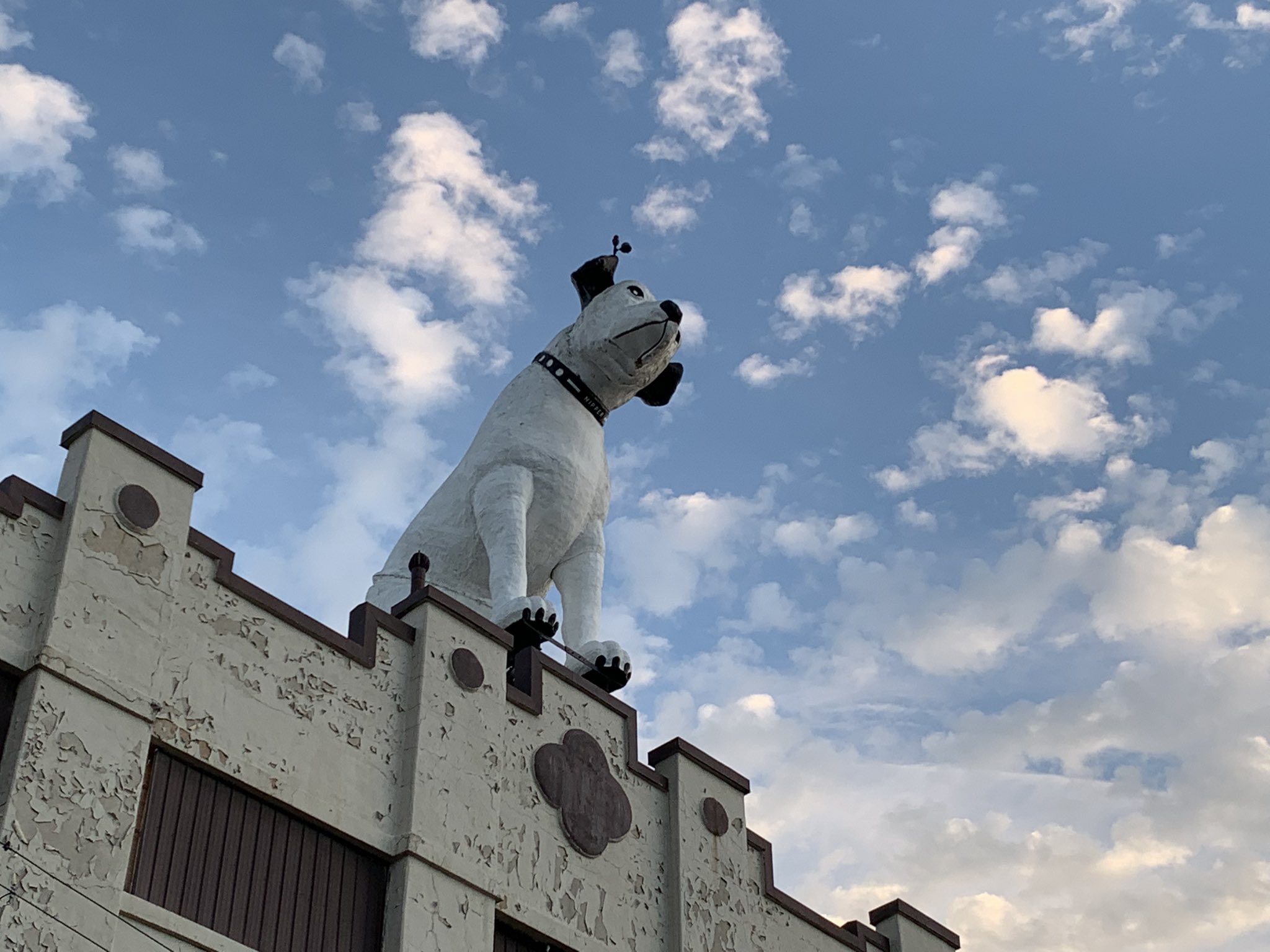 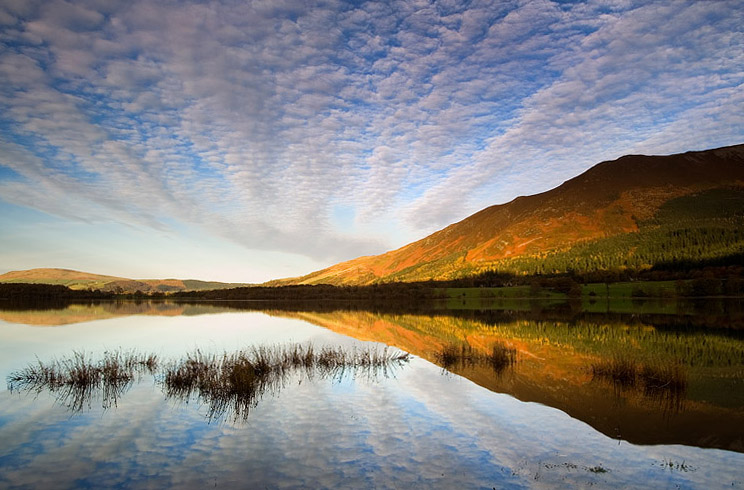 Albany – October 21, 2021
ALTOCUMULUS
Low-level Clouds
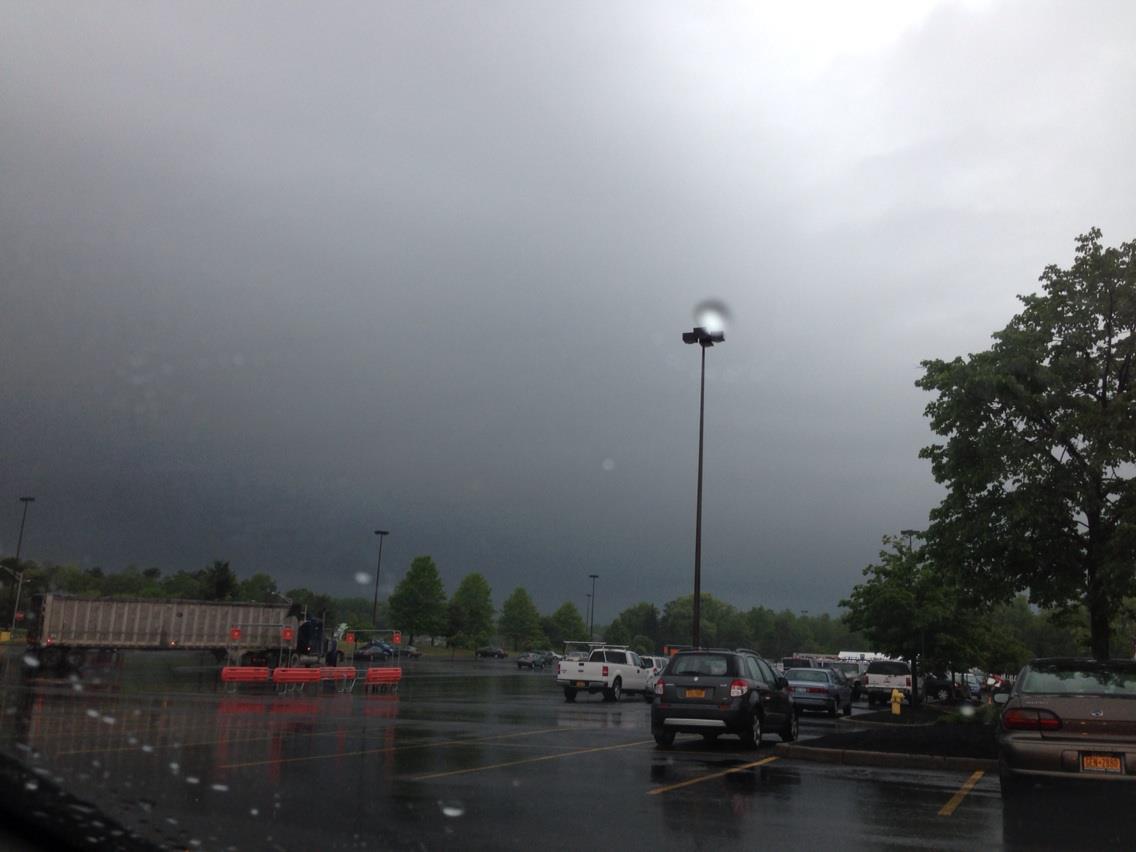 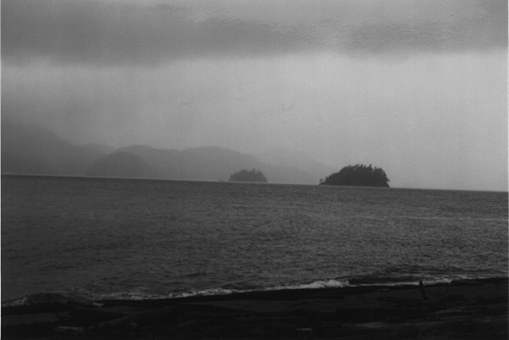 Albany – May 22, 2013
STRATUS (nimbostratus) --- nimbo = rain
Low-level Clouds
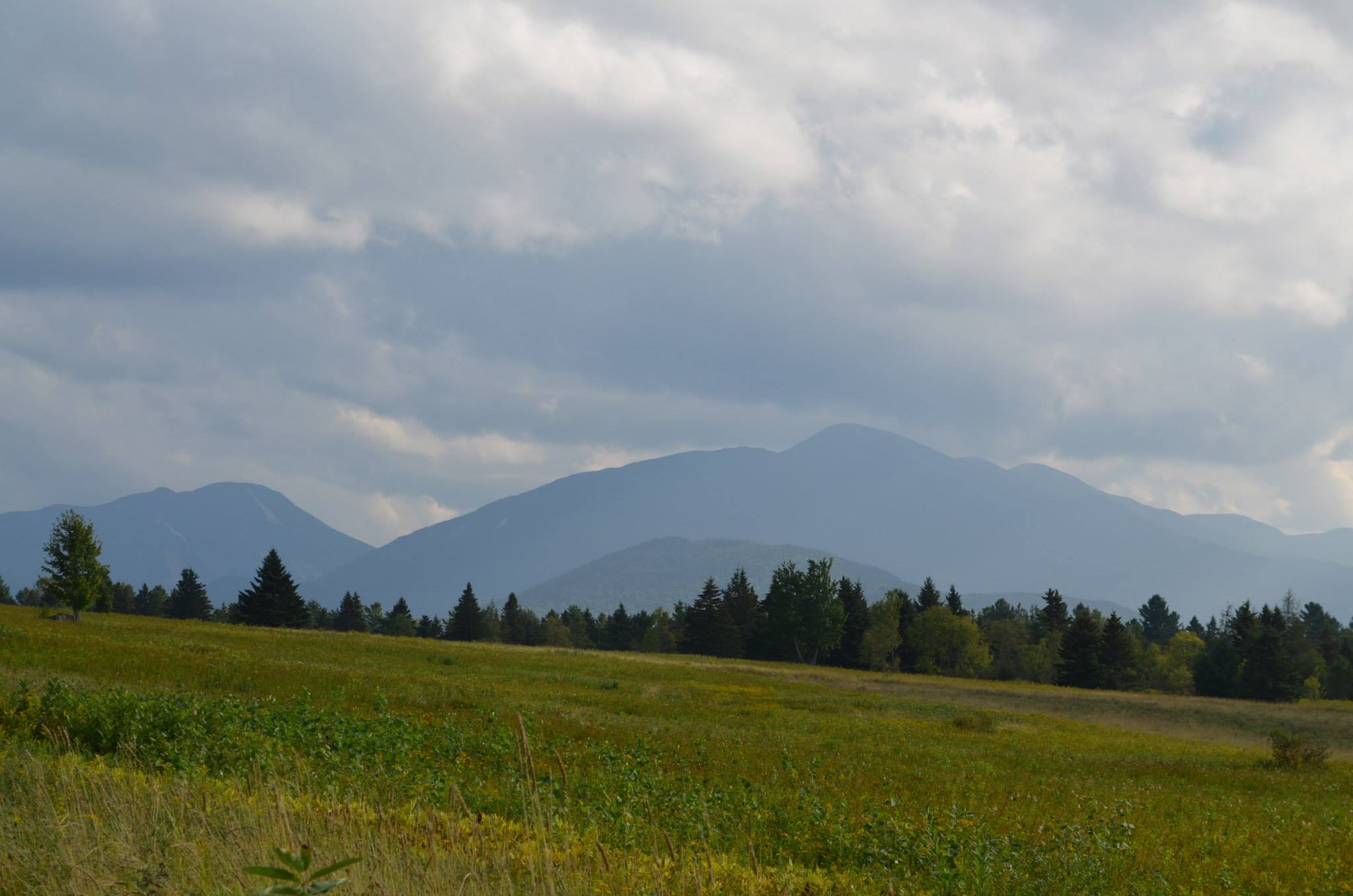 Lake Placid, New York – September 2013
STRATOCUMULUS
Vertical Clouds
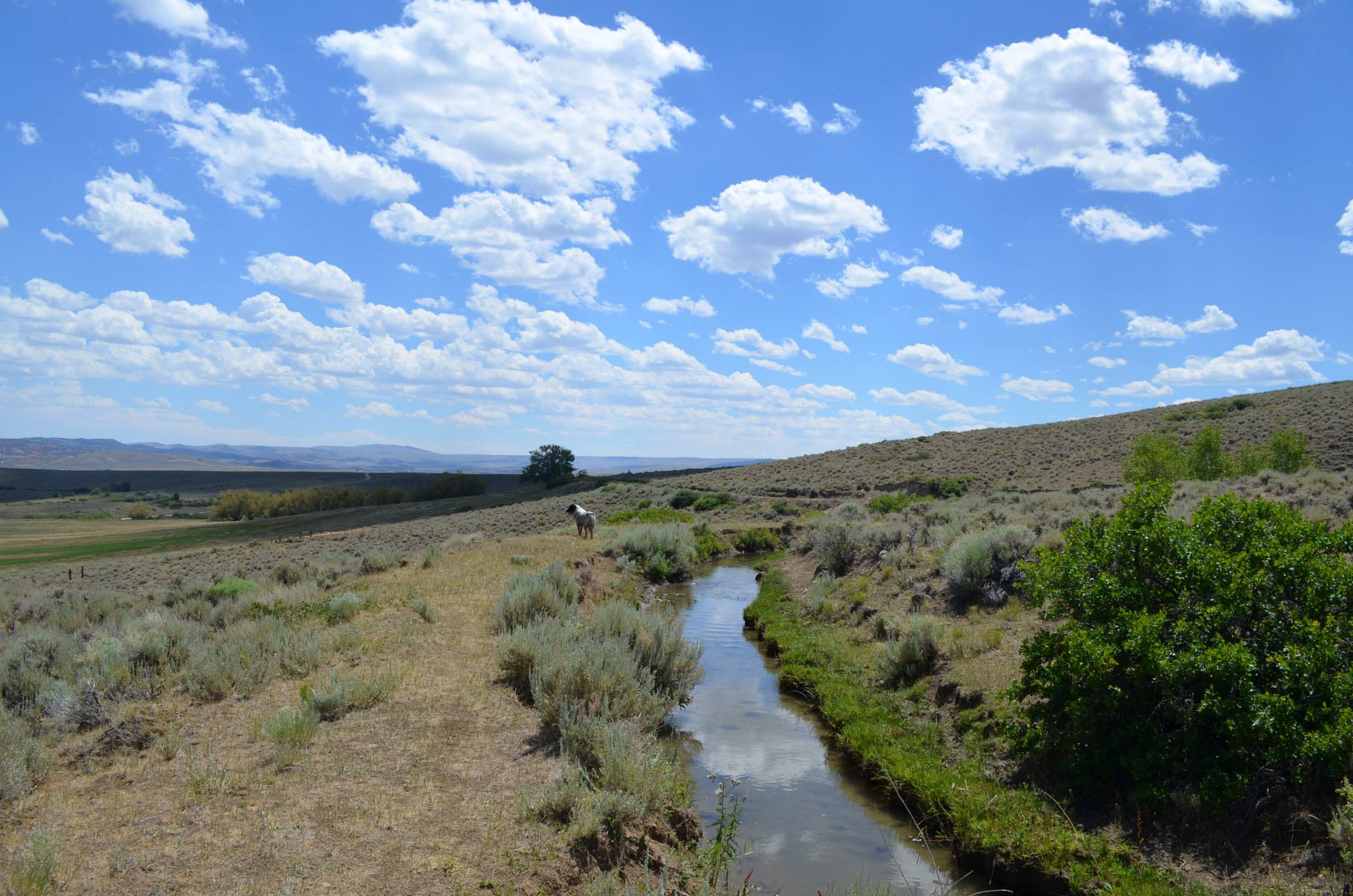 Lander, Wyoming – August 2013
CUMULUS (humilis) - Forms through lifting parcels of air until LCL
Vertical Clouds
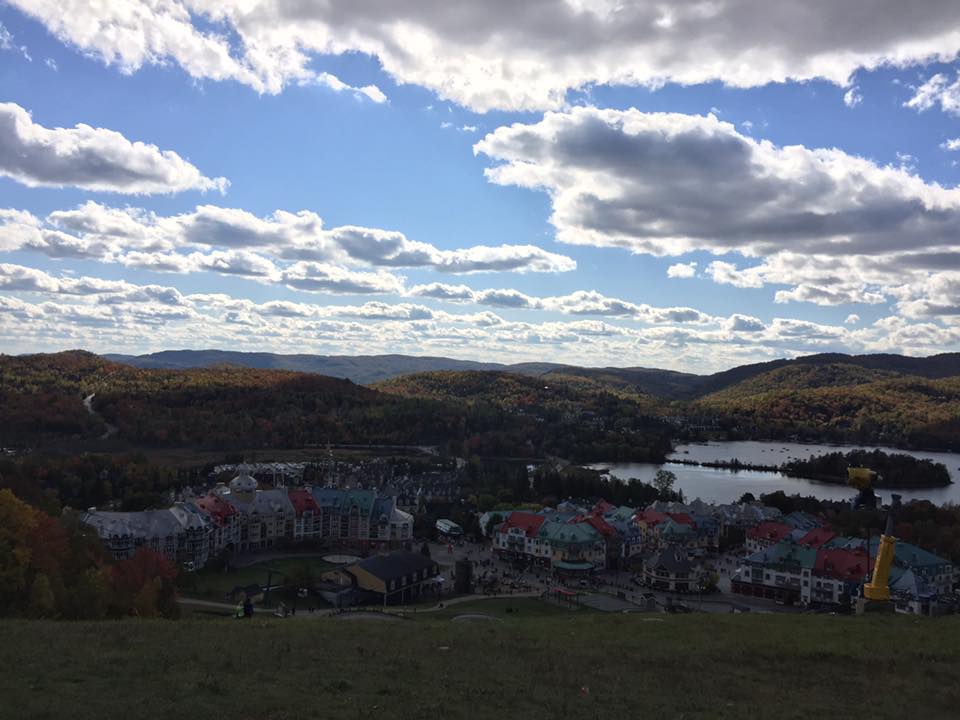 Mont Tremblant, Quebec – October 6, 2017
CUMULUS (humilis) - Forms through lifting parcels of air until LCL
Vertical Clouds
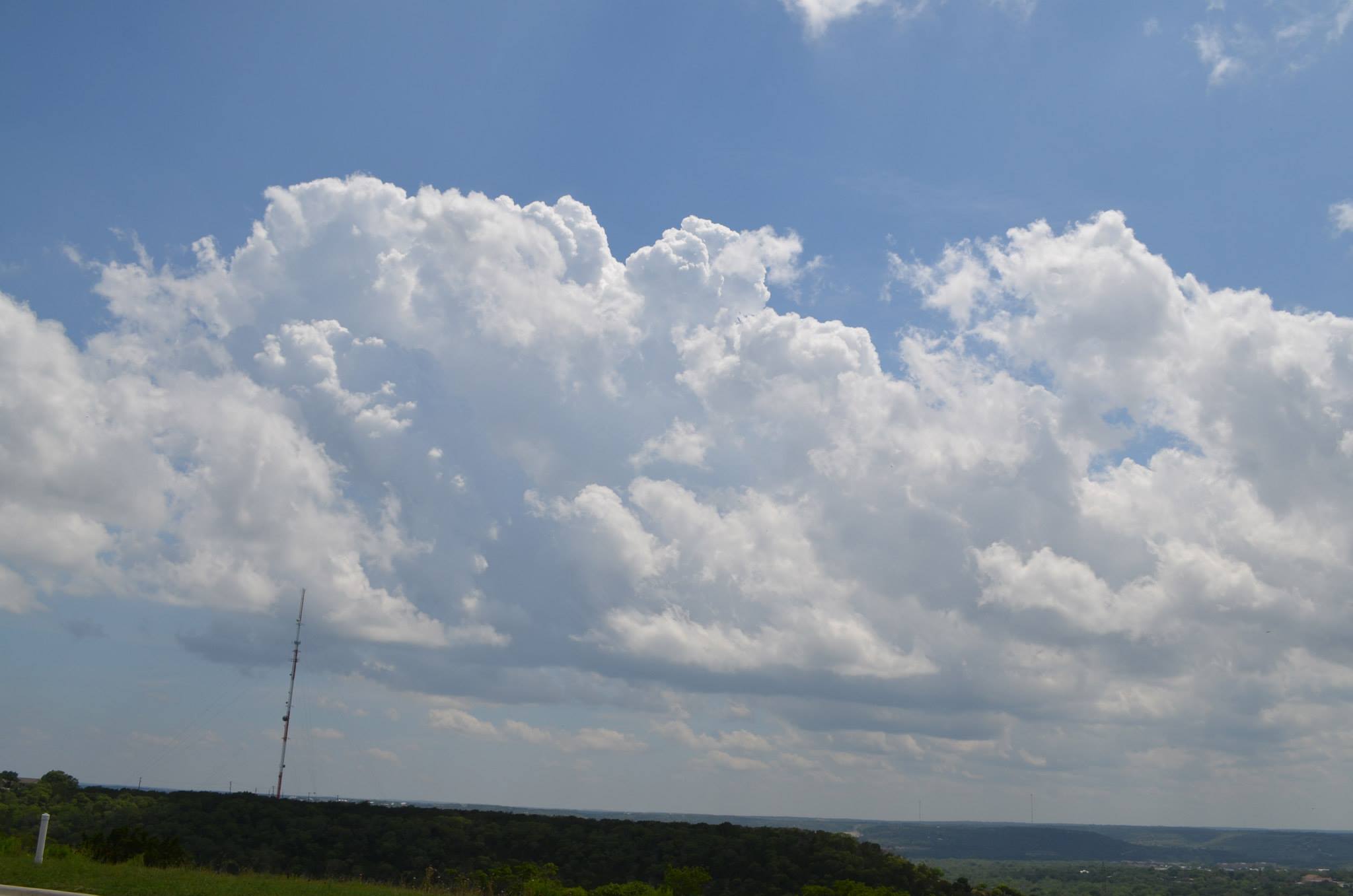 Kerrville, Texas – May 27, 2014
CUMULUS (congestus)
Vertical Clouds
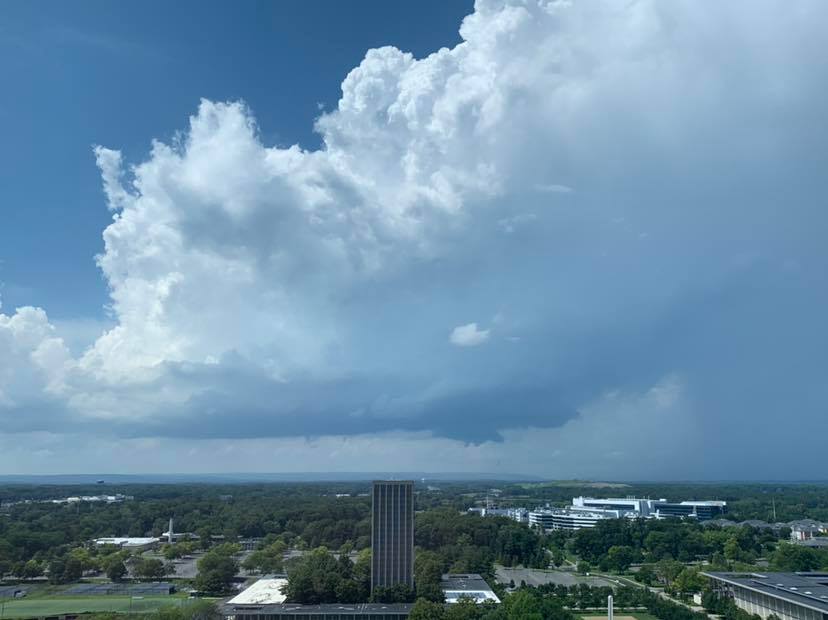 Albany, New York – August 17, 2019
CUMULONIMBUS
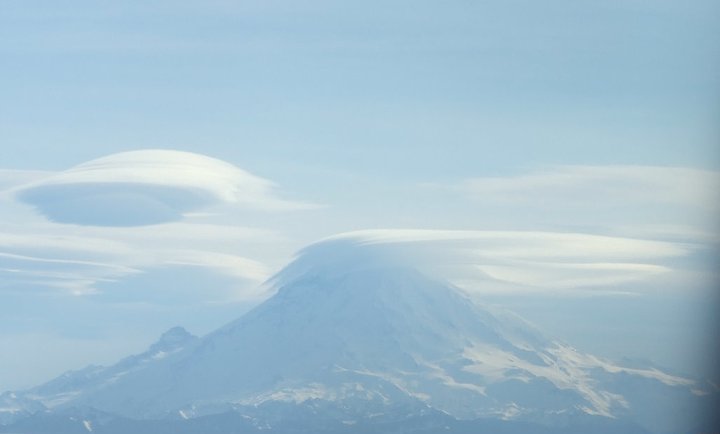 Mt. Rainier, Washington – January 2011
LENTICULARIS
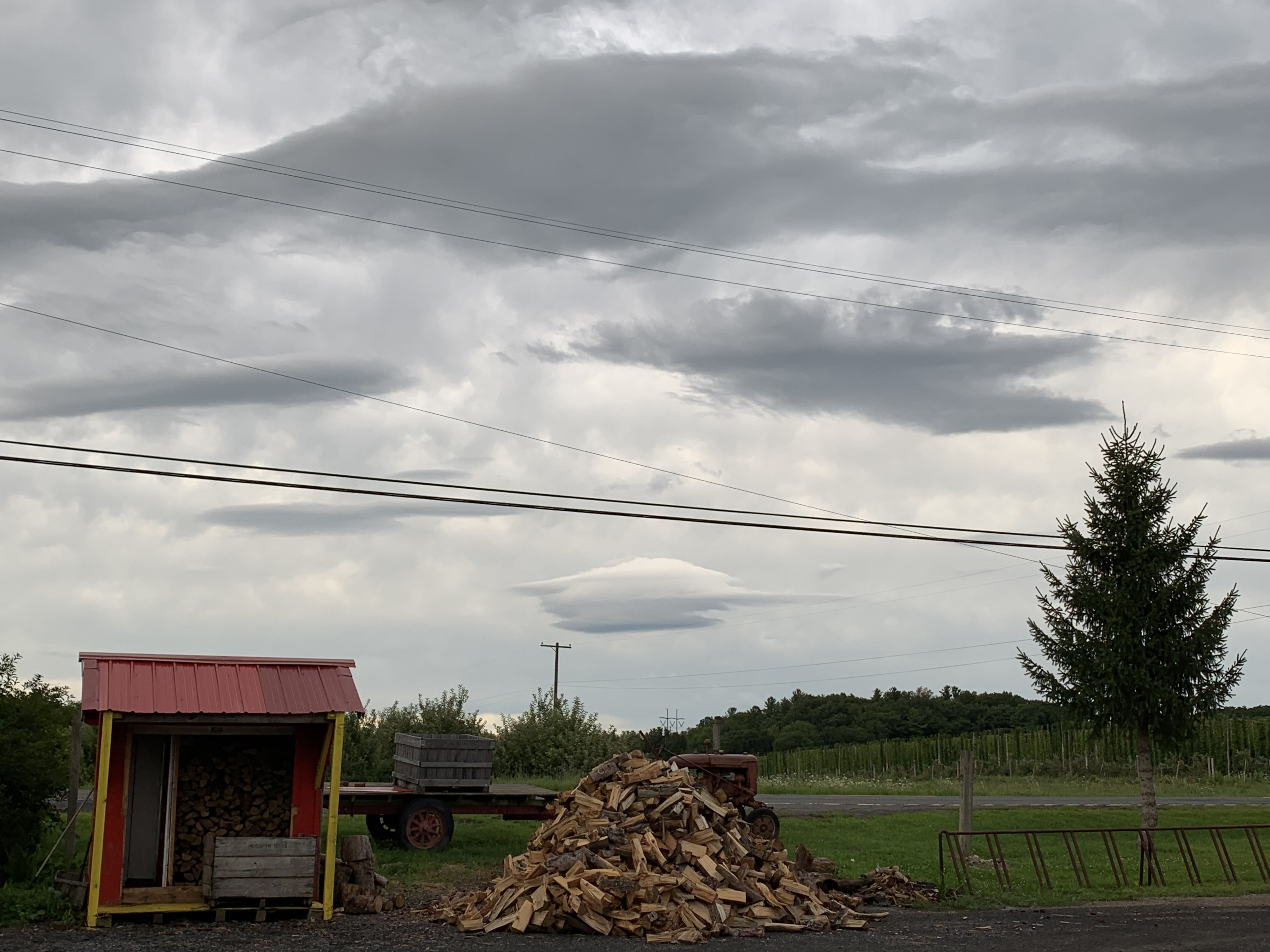 LENTICULARIS (August 8, 2019 in Voorheesvile, N.Y.)
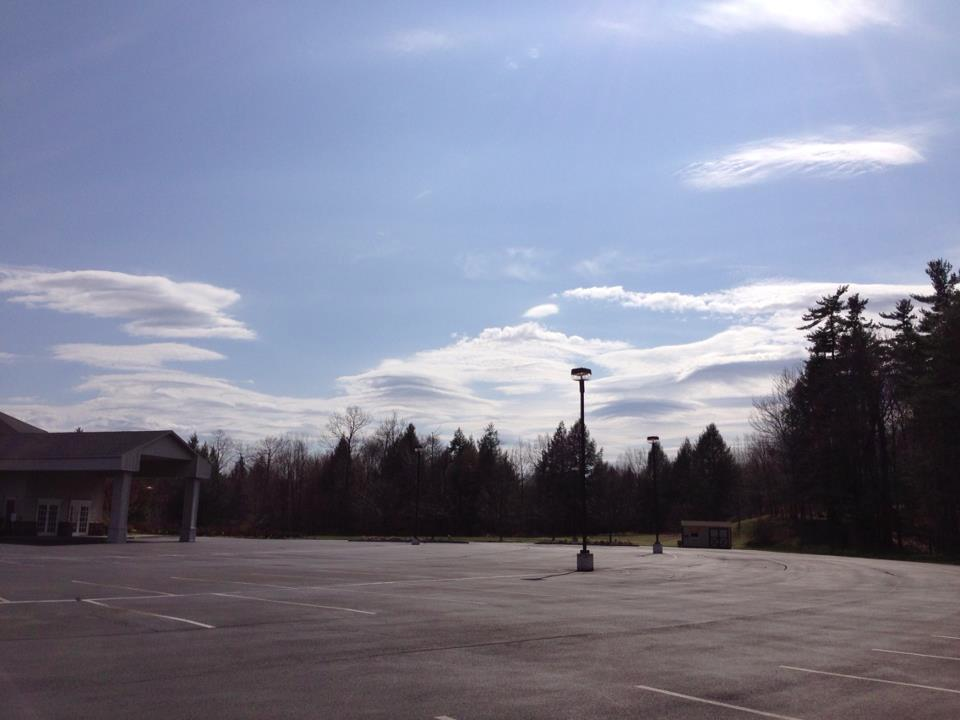 LENTICULARIS (Lenticular clouds away from Catskills)
Spring 2013, Guilderland
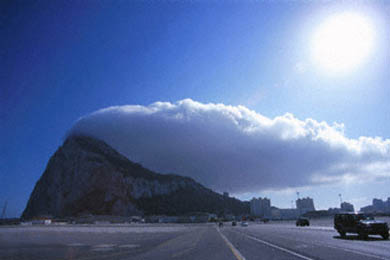 BANNER CLOUD
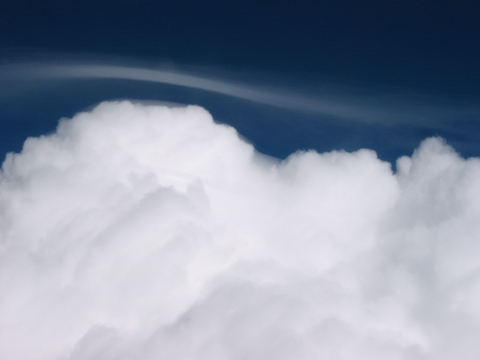 PILEUS (Latin for “cap”) … rapid ascent atop cumulus congestus
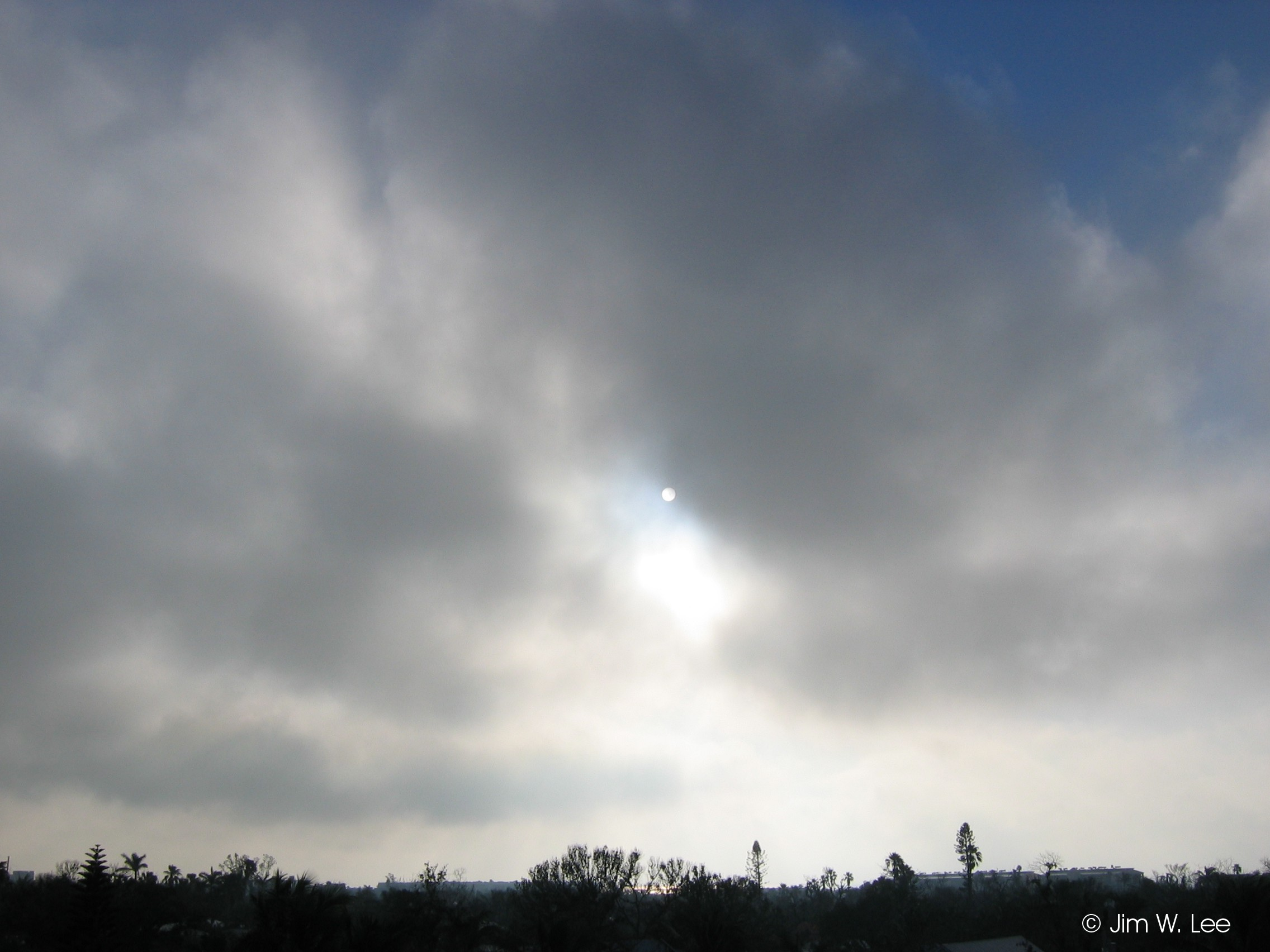 (cumulus) FRACTUS  (or stratus fractus)
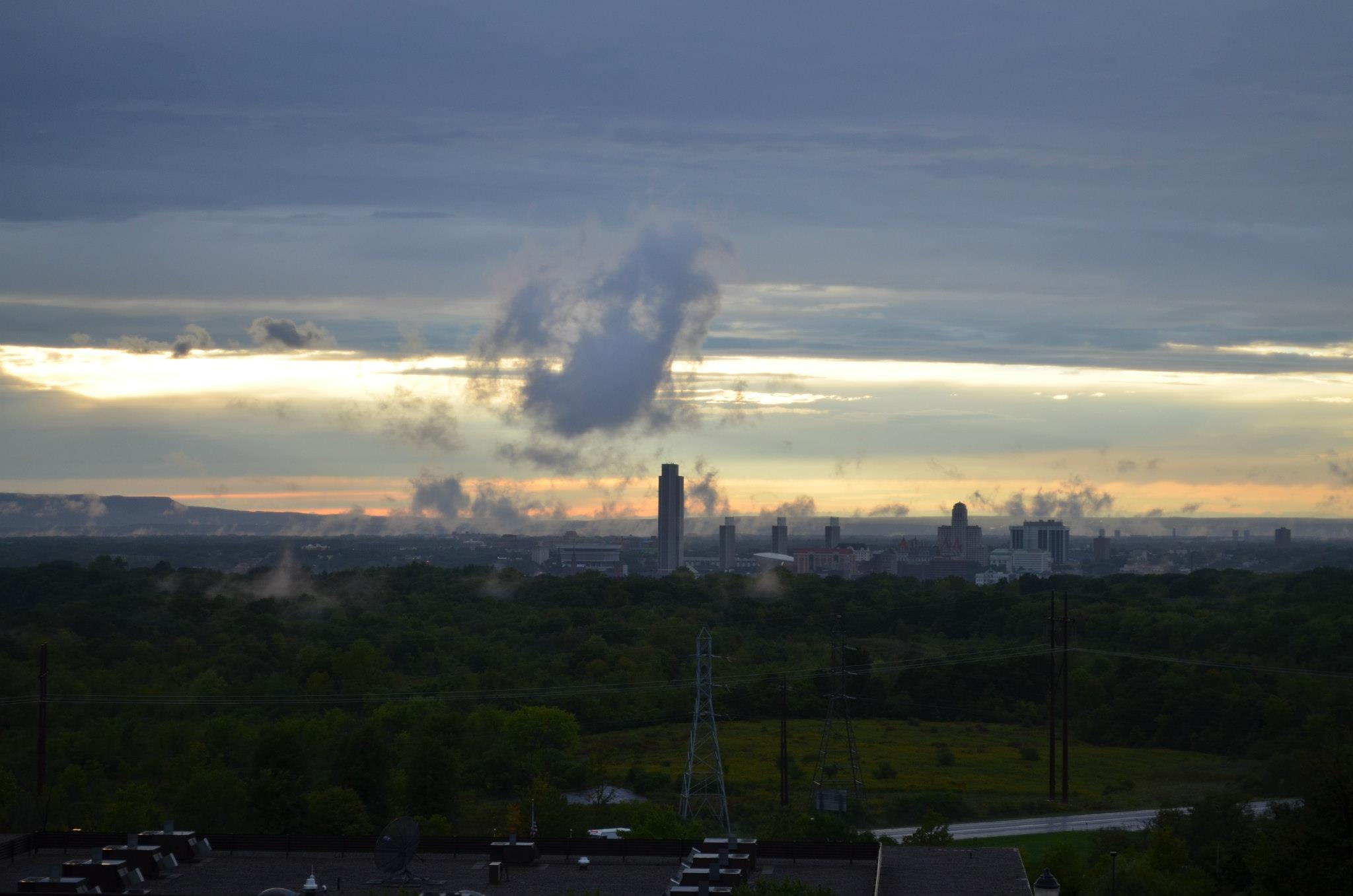 Albany, New York – September 8, 2012
(cumulus) FRACTUS  (or stratus fractus)
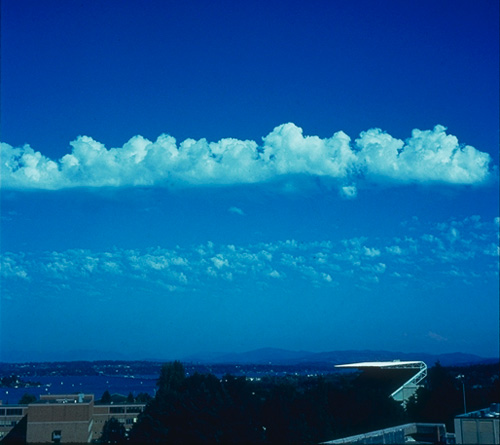 (altocumulus) CASTELLANUS
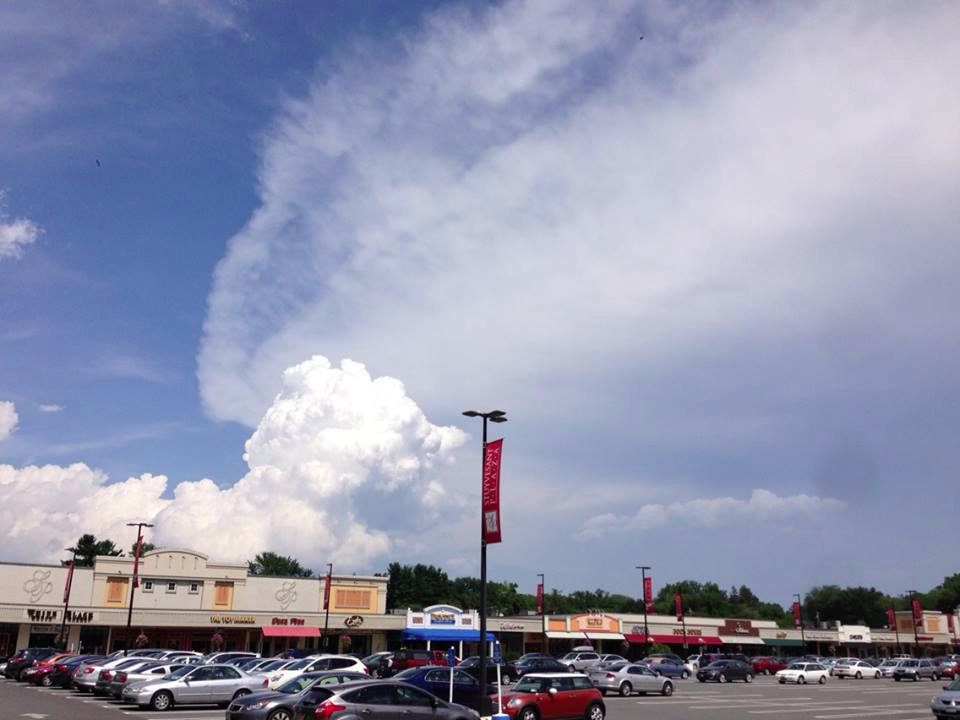 Cirrus “anvil cloud” (with cumulus congestus in foreground)
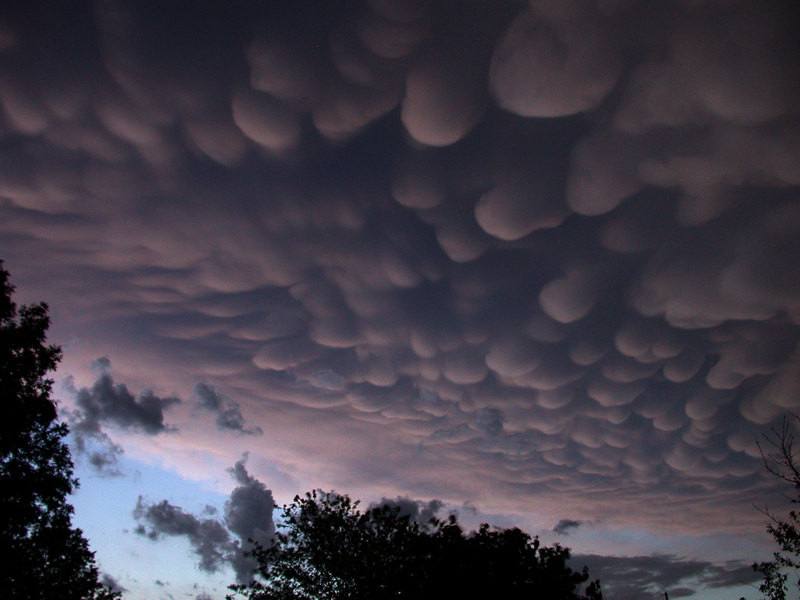 MAMMATUS
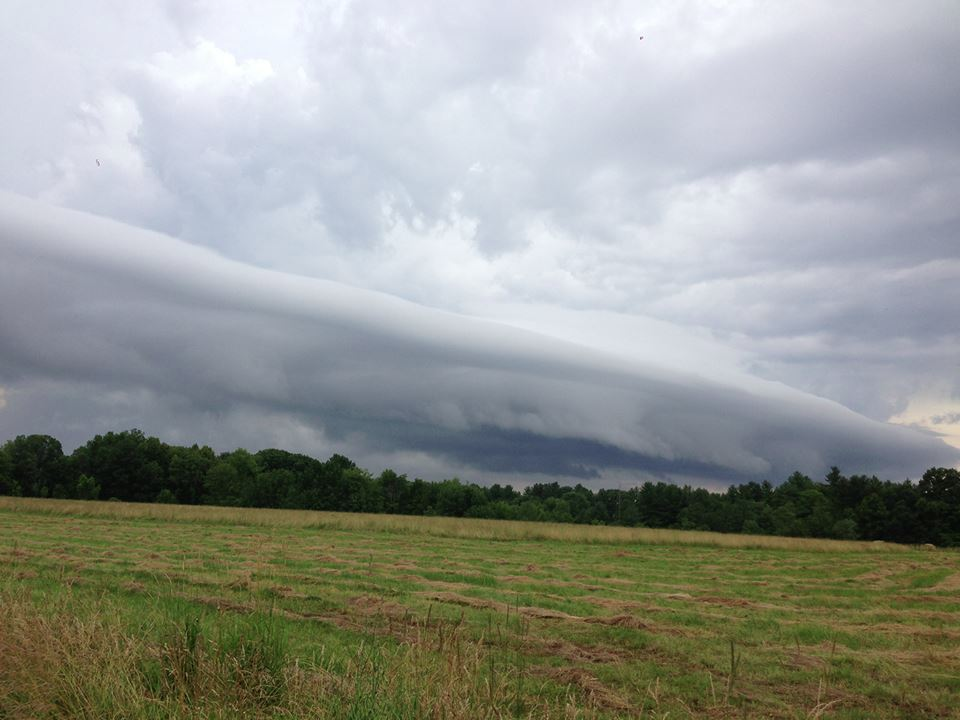 Shelf Cloud
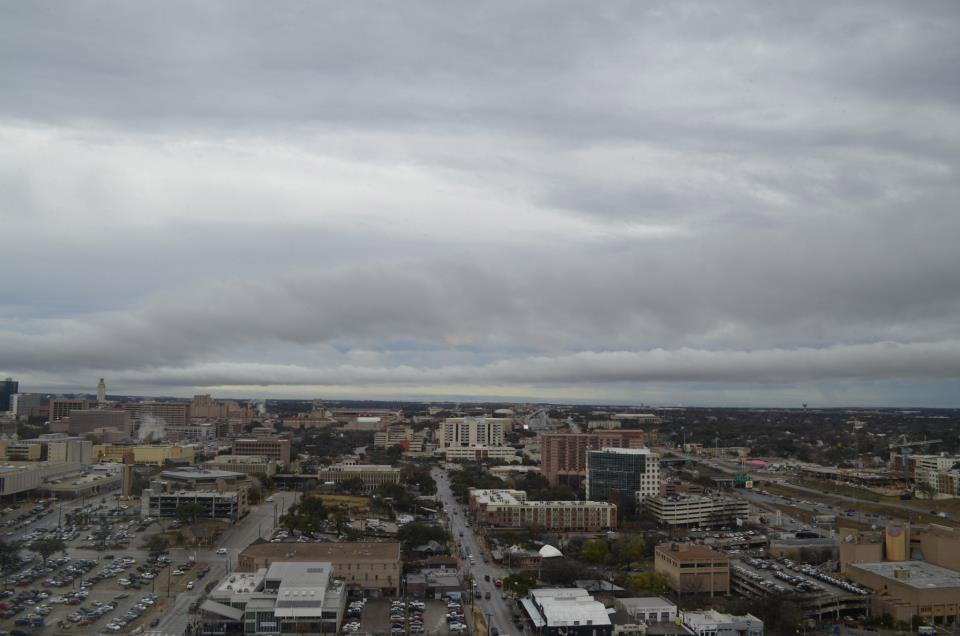 Undular Bore
Austin, TX, January 2013
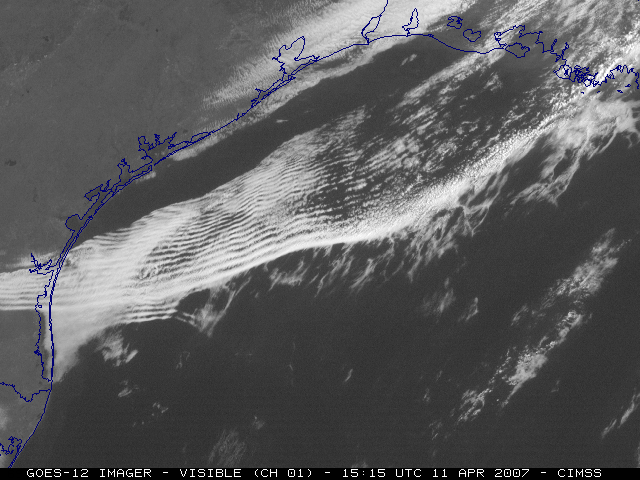 Undular Bore
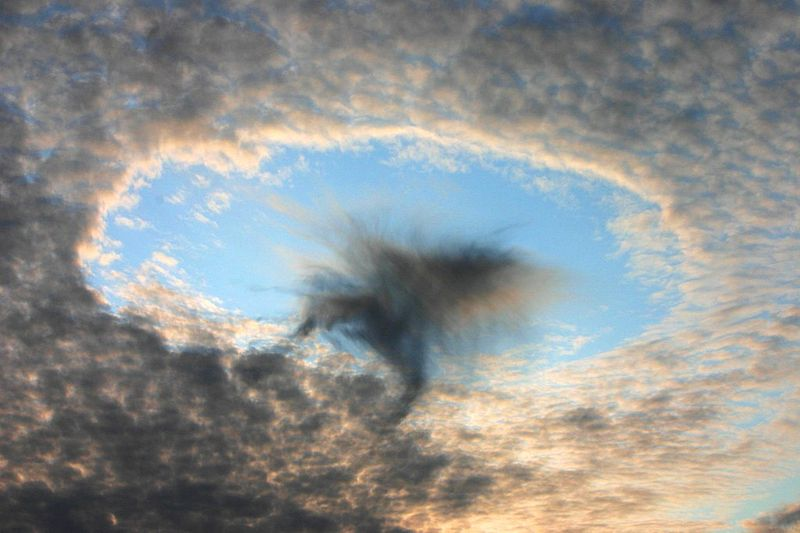 FALLSTREAK (plane moves through supercooled liquid cloud, transitions part of the cloud to ice, then graupel, due to sudden pressure drop as plane flies through it . . . Result is evaporation of water in close proximity
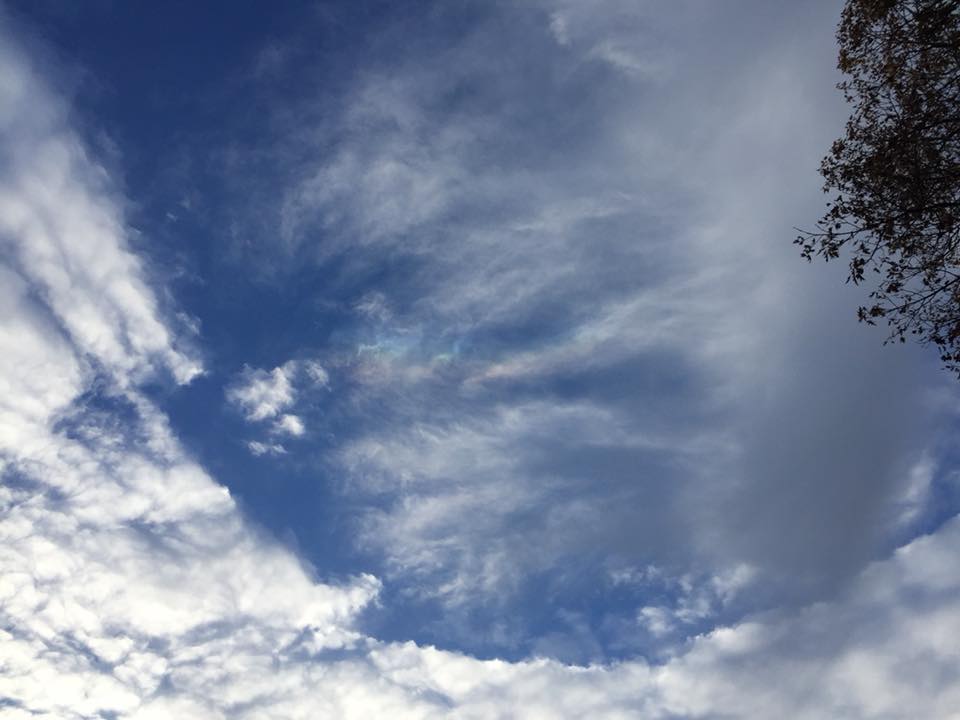 York, Maine – November 23, 2017
FALLSTREAK (plane moves through supercooled liquid cloud, transitions part of the cloud to ice, then graupel, due to sudden pressure drop as plane flies through it . . . Result is evaporation of water in close proximity
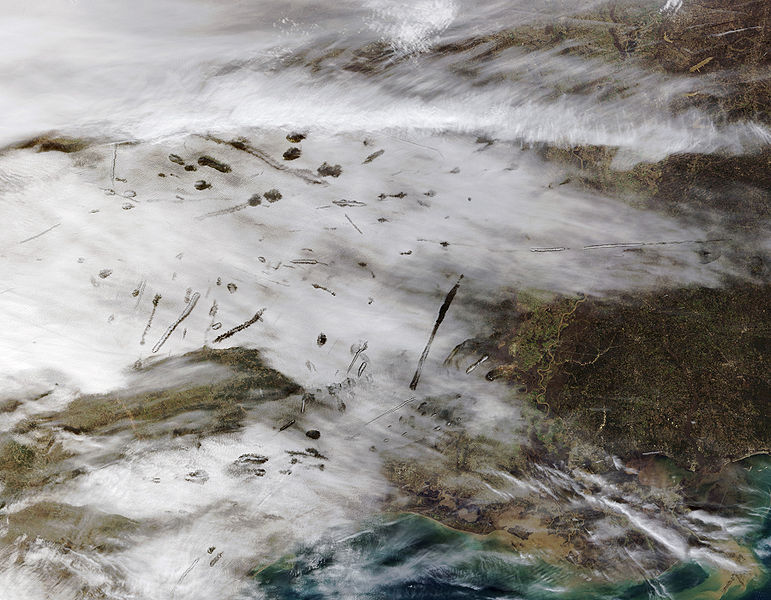 FALLSTREAKS
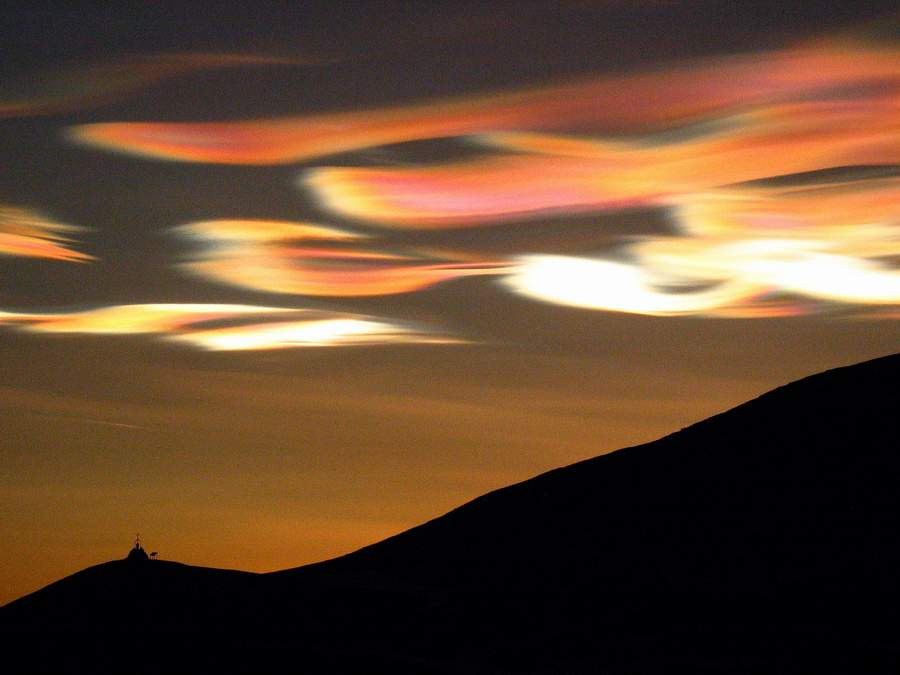 NACREOUS CLOUDS (polar stratospheric clouds, contain H2Ov and other molecules, like nitric acid)
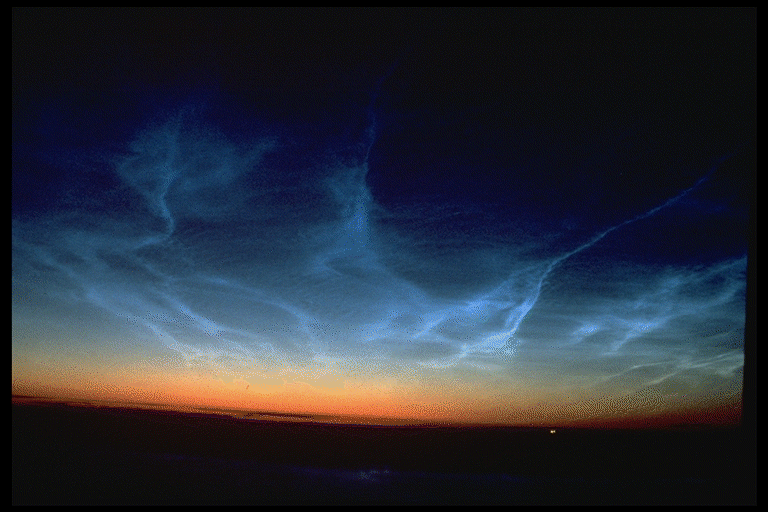 NOCTILUCENT CLOUDS (form in the mesosphere, and only visible in polar twilight (sun shines on them from below, when sun is low on the horizon)
Some ways we can see the atmosphere as a fluid
through clouds
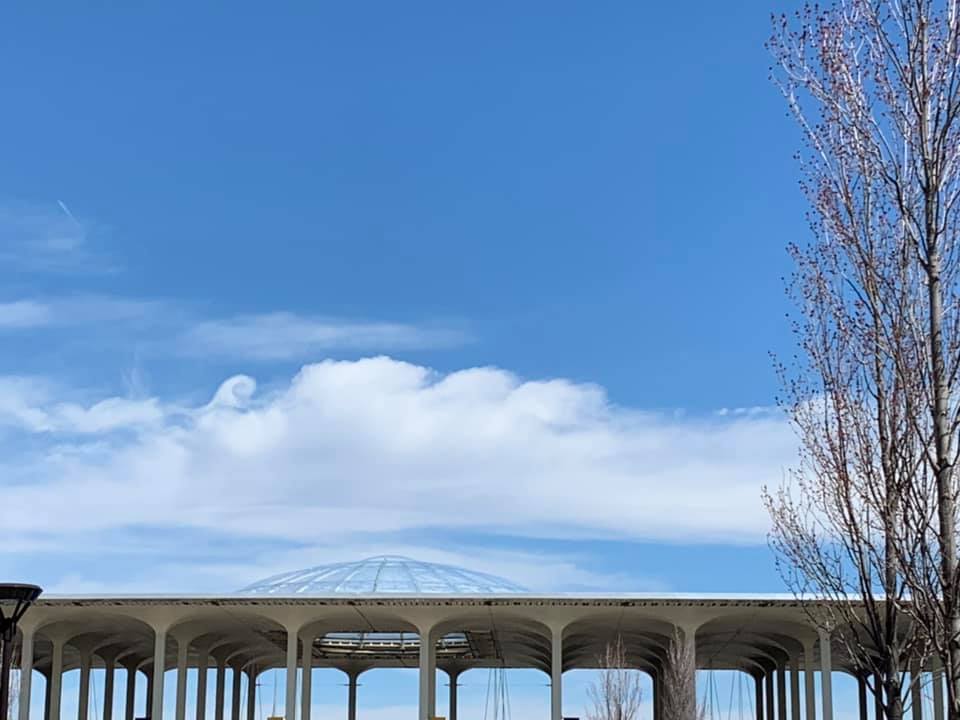 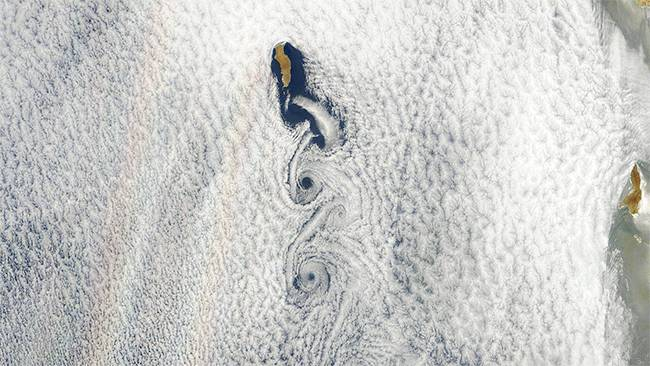 Von Karman vortex clouds
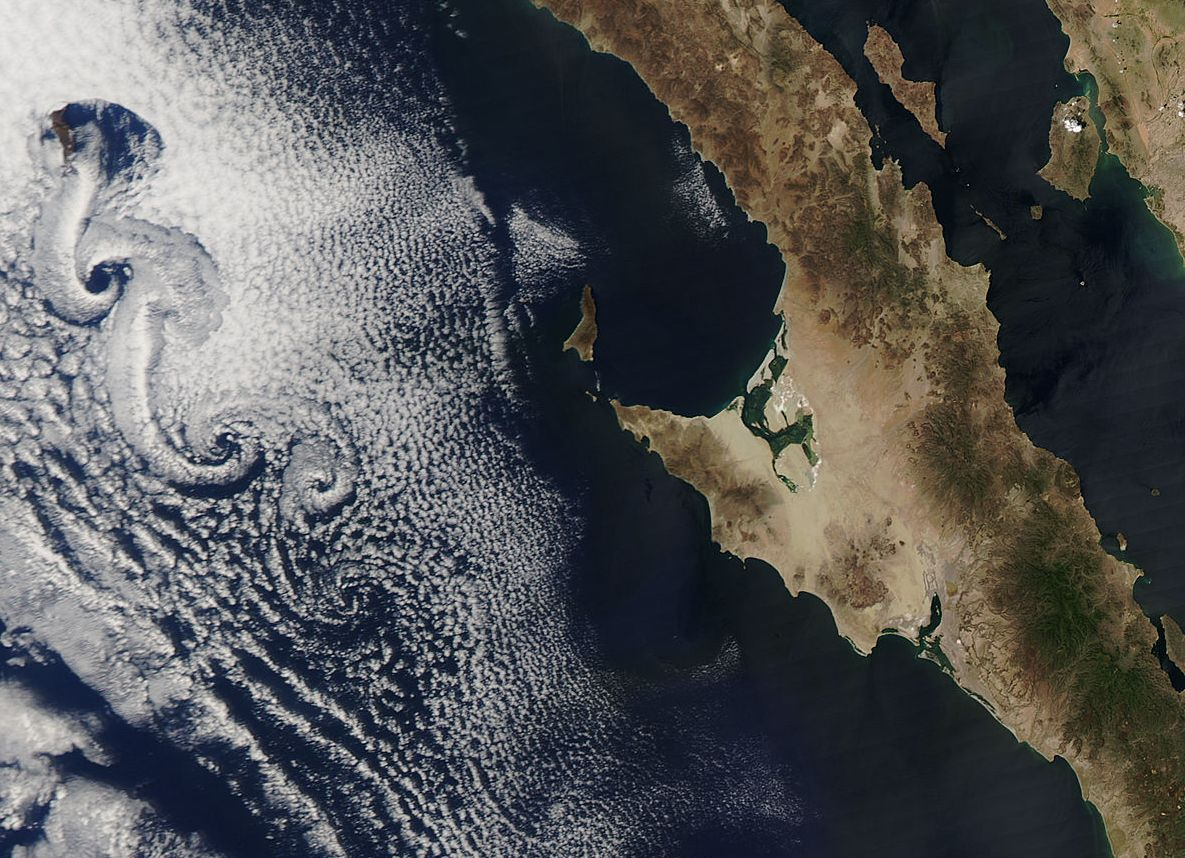 Von Karman vortex clouds
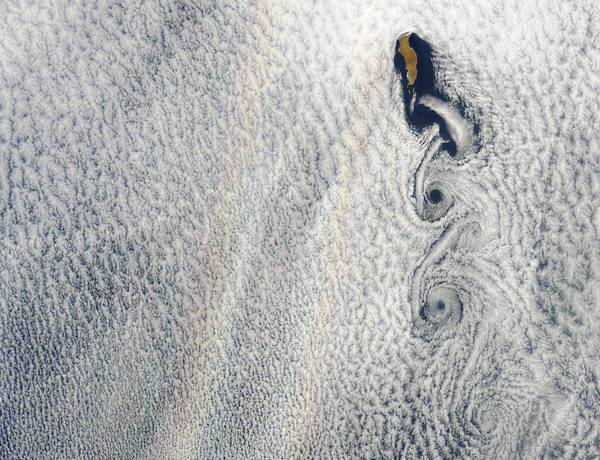 Von Karman vortex clouds
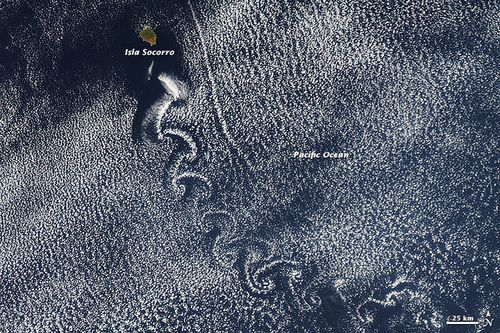 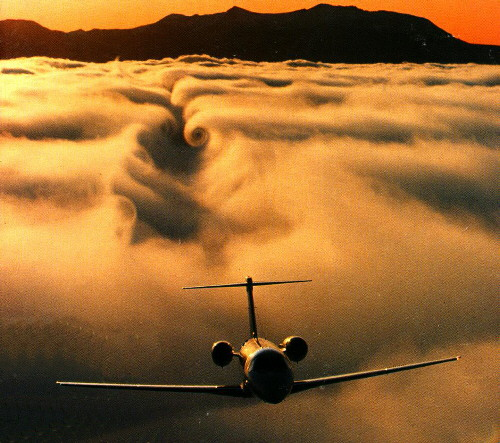 Von Karman vortex clouds
Clouds can also appear as “undercast”
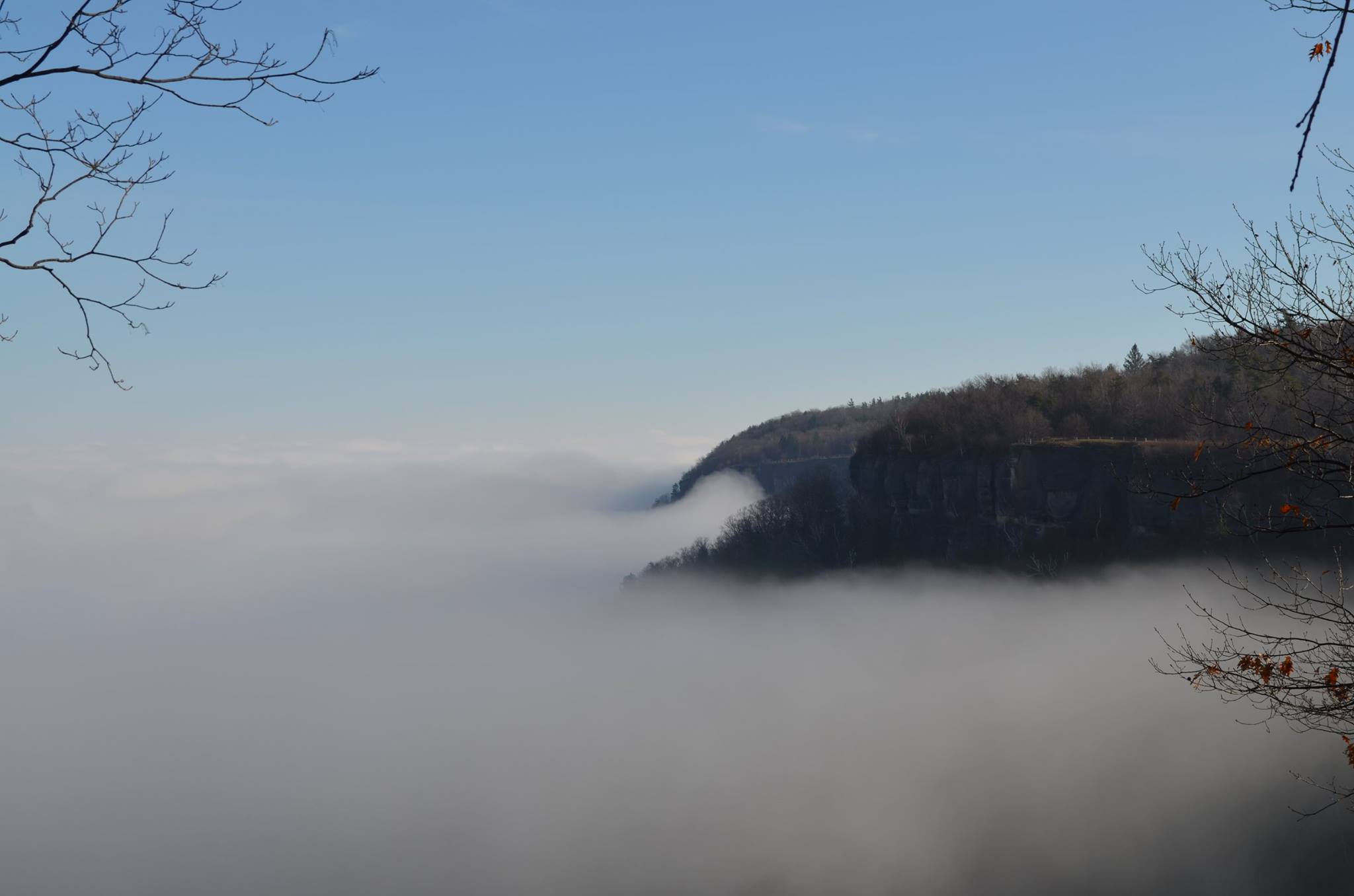 Thacher Park, New York - December 6, 2015
Clouds can also appear as “undercast”
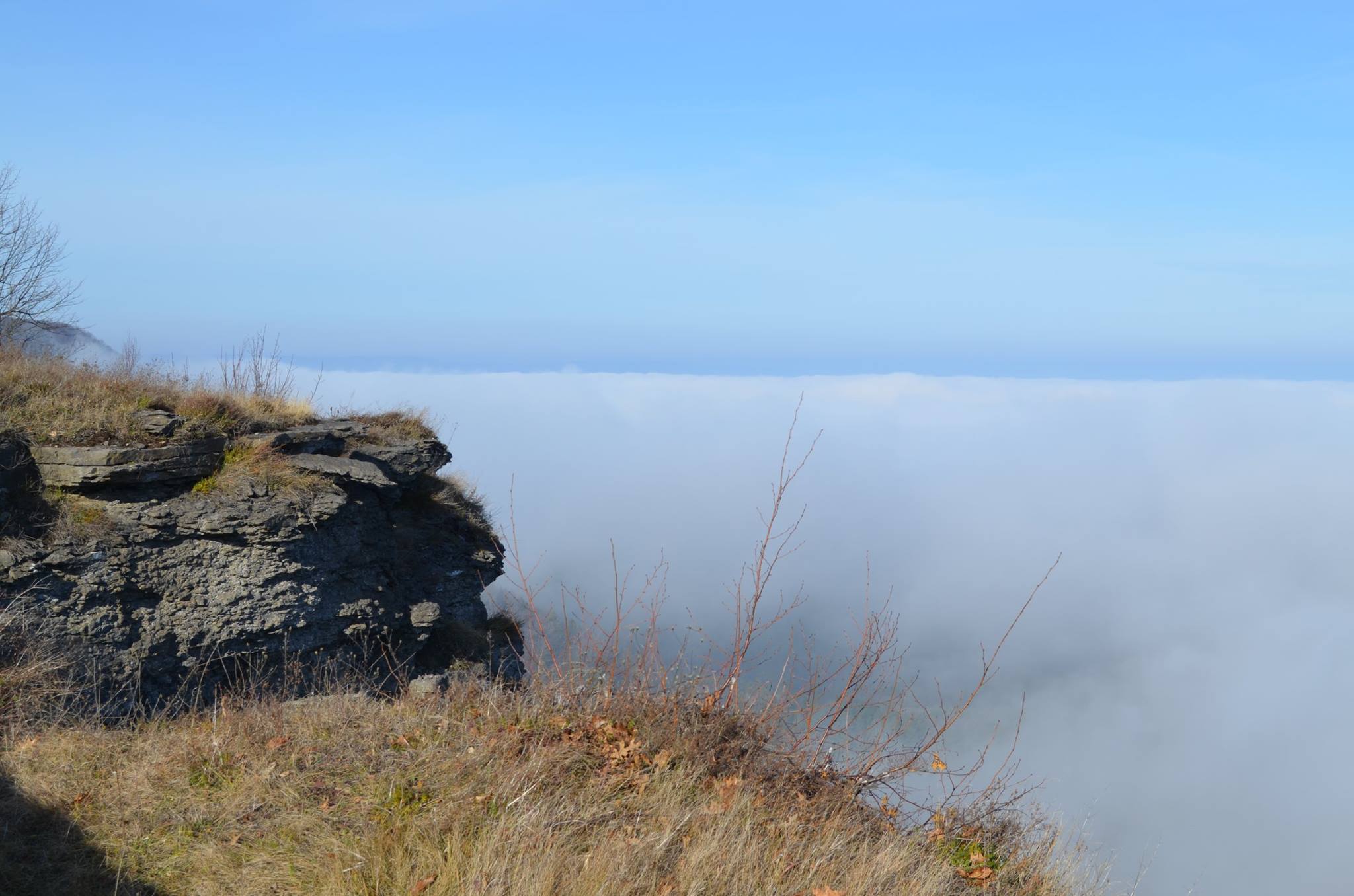 Thacher Park, New York - December 6, 2015
Clouds can also appear as “undercast”
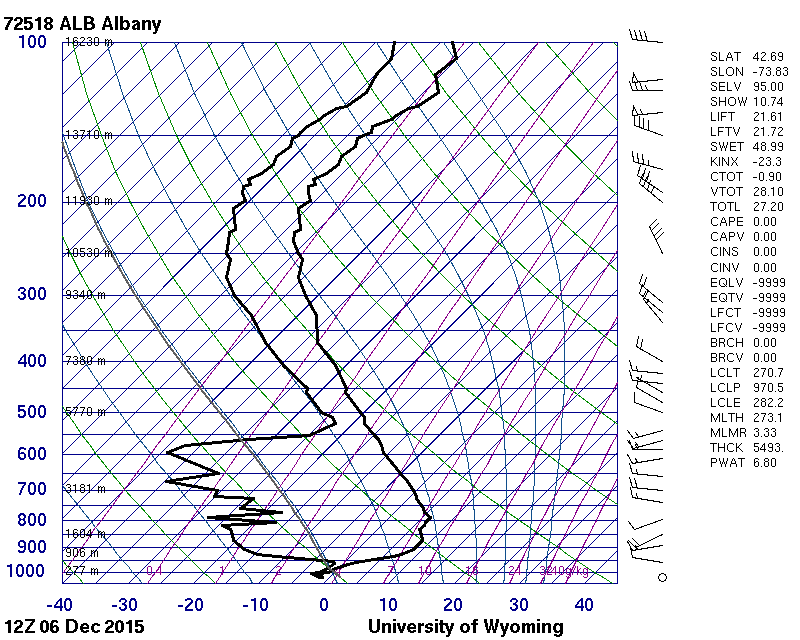